ЛЕКЦИЯ 7. ОЩУЩЕНИЕ И ВОСПРИЯТИЕ КАК ПЕРВЫЙ 
УРОВЕНЬ СИСТЕМЫ ПСИХИЧЕСКИХ ПРОЦЕССОВ
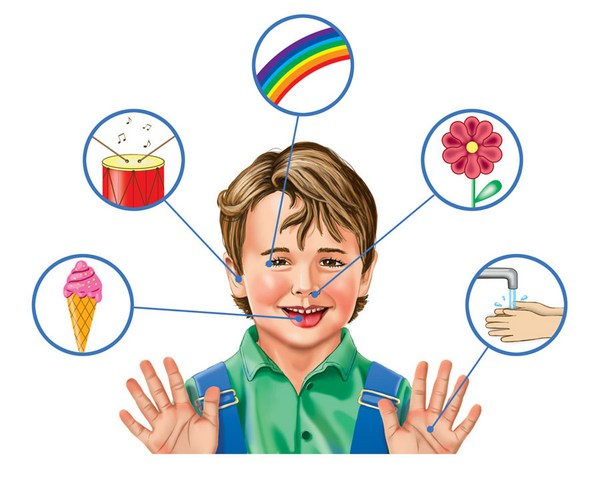 ВОПРОСЫ:
1. Понятие об ощущениях. 
2. Виды и свойства ощущений. 
3. Понятие о порогах ощущений. 
4. Восприятие, его виды и свойства.5. Законы восприятия.
Самыми простыми из всех психических явлений считаются ощущения. 
Они представляют собой осознаваемый, субъективно представленный в голове человека или неосознаваемый, но действующий на его поведение продукт переработки центральной нервной системой значимых раздражителей, возникающих во внутренней или внешней среде. 
Способность к ощущениям имеется у всех живых существ, обладающих нервной системой. 
Что же касается осознаваемых ощущений, то они есть только у живых существ, имеющих головной мозг и кору головного мозга.
Ощущения в своем качестве и многообразии отражают разнообразие значимых для человека свойств окружающей среды. 
Органы чувств, или анализаторы человека, с рождения приспособлены для восприятия и переработки разнообразных видов энергии в форме стимулов-раздражителей (физических, химических, механических и других воздействий).
В эволюции живых существ ощущения возникли на основе первичной раздражимости, представляющей собой свойство живой материи избирательно реагировать на биологически значимые воздействия среды изменением своего внутреннего состояния и внешнего поведения. 
По своему происхождению ощущения с самого начала были связаны с деятельностью организма, с необходимостью удовлетворения его биологических потребностей. 
Жизненная роль ощущений состоит в том, чтобы своевременно и быстро доводить до центральной нервной системы как главного органа управления деятельностью сведения о состоянии внешней и внутренней среды, наличии в ней биологически значимых факторов.
ВИДЫ ОЩУЩЕНИЙ
Обоняние — вид чувствительности, порождающий специфические ощущения запаха. 
Это одно из наиболее древних, простых, но жизненно важных ощущений. 
Анатомически орган обоняния расположен у большинства живых существ в наиболее выгодном месте — впереди, в выдающейся части тела. 
Путь от рецепторов обоняния до тех мозговых структур, где принимаются и перерабатываются получаемые от них импульсы, наиболее короткий. 
Нервные волокна, отходящие от обонятельных рецепторов, непосредственно без промежуточных переключений попадают в головной мозг.
БЛАГОДАРИМ ЗА ВНИМАНИЕ!